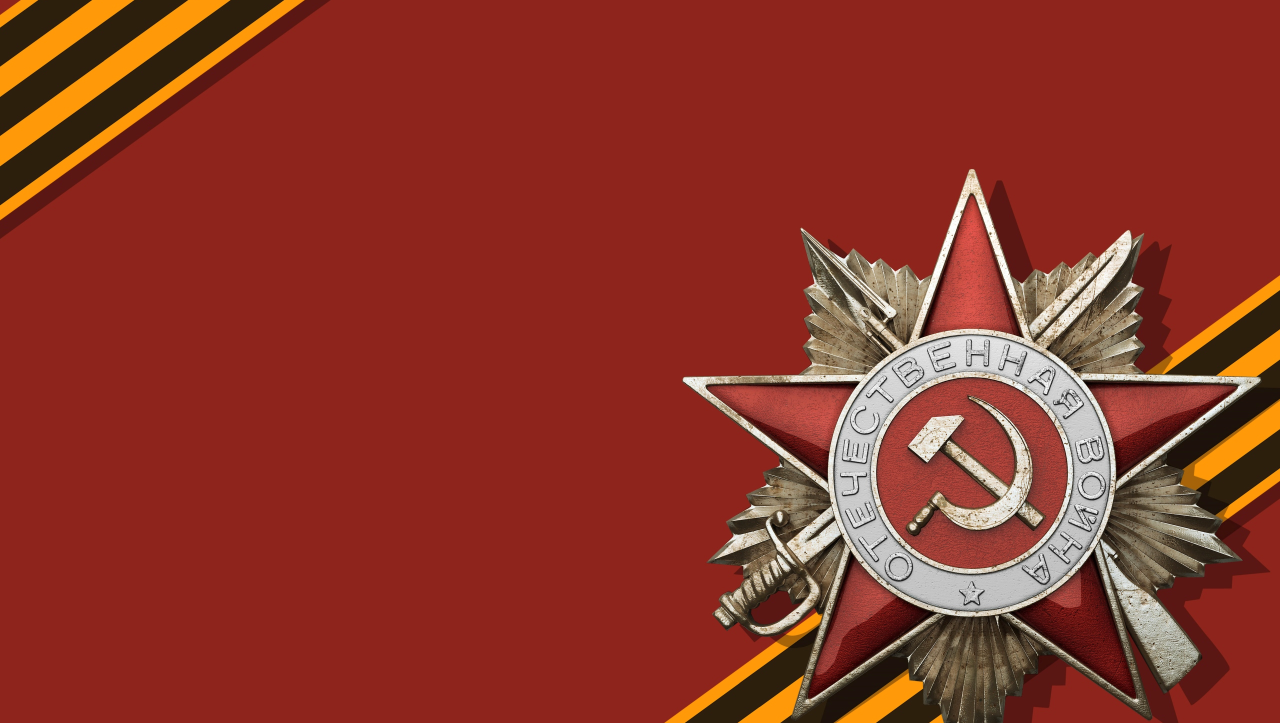 Муниципальное бюджетное общеобразовательное учреждение
средняя общеобразовательная школа №2 г. Лобня,  
141730, Московская область, ул. Фестивальная, 1а
ПРОЕКТ
«Моя семейная  реликвия»
Автор   материала:
ученица 1 А класса Епифанова Елизавета
Руководитель: 
учитель начальных классов
высшей квалификационной категории
МБОУ СОШ №2 г. Лобня Московской области
Мукосий Мария Васильевна
Лобня, 2018г.
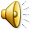 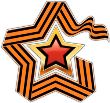 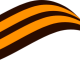 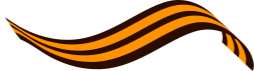 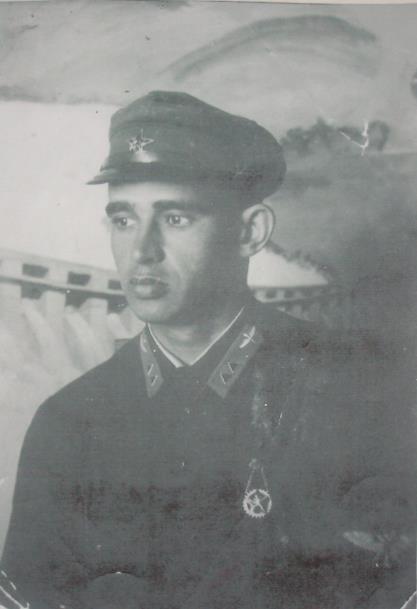 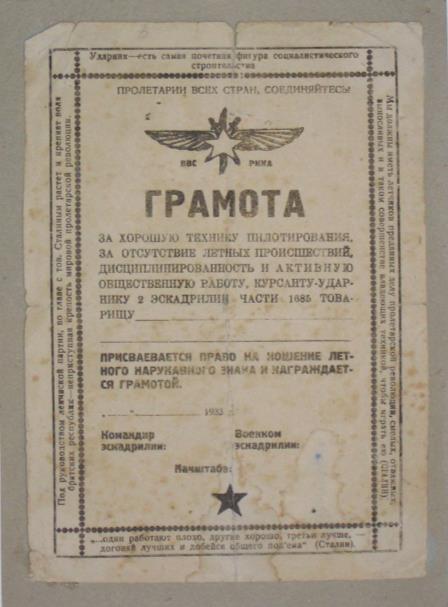 Наша семейная 
реликвия – 

Фотография моего 
прапрадедушки.
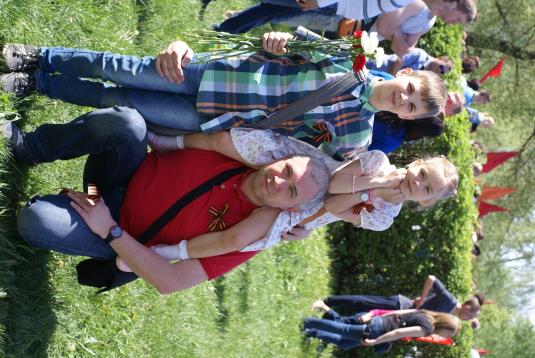 Наша семейная традиция – 
каждый год 9 мая участвовать в городском митинге в честь Дня Победы.
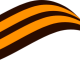 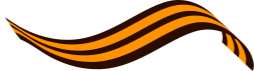 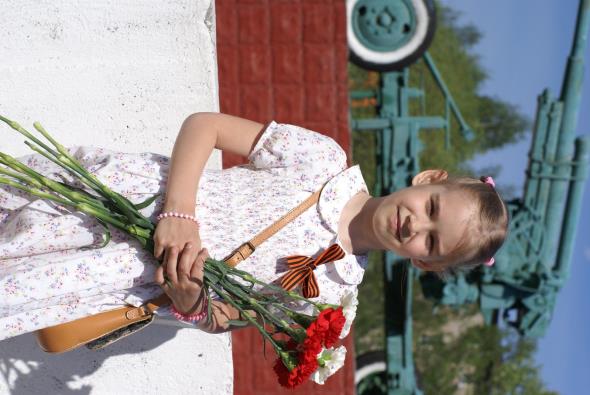 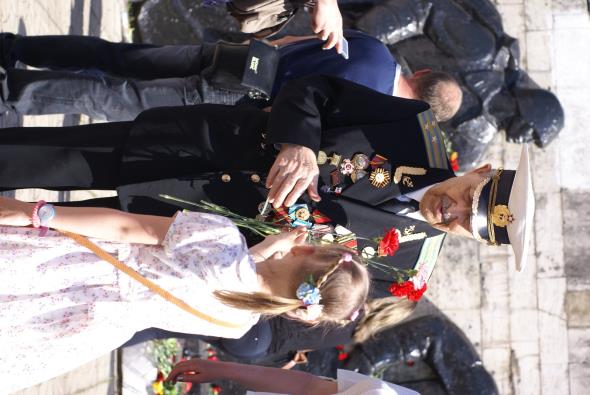 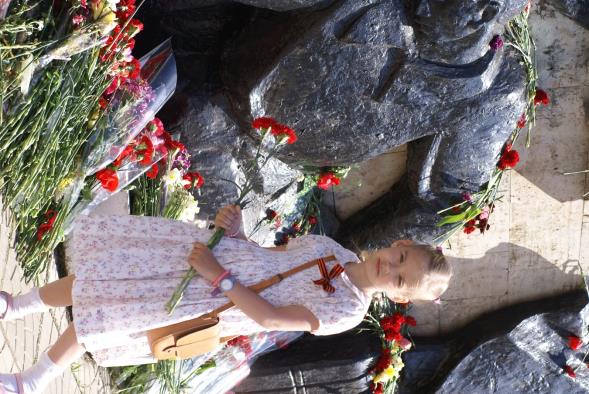 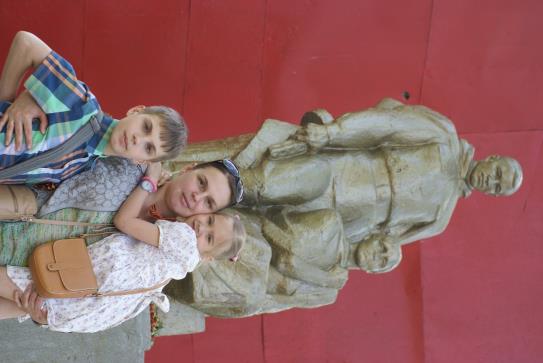 И вот мы  на Красной поляне. Под весенней зеленью деревьев стоит скромный памятник, по сторонам которого расположены щиты, исписанные сотнями фамилий.
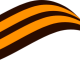 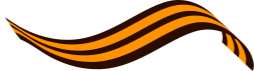 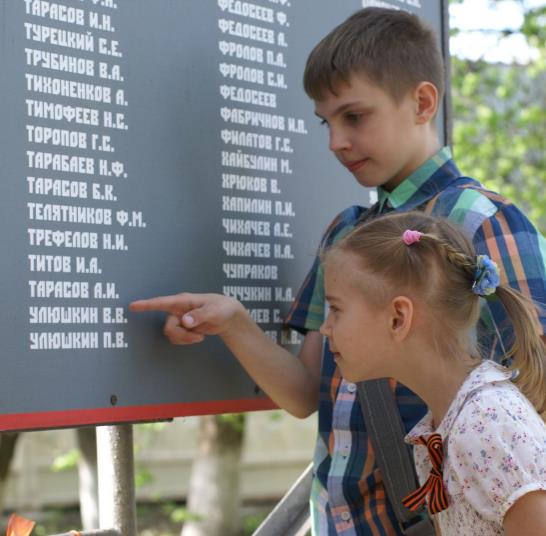 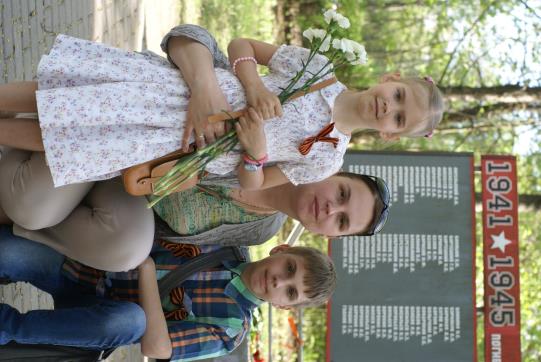 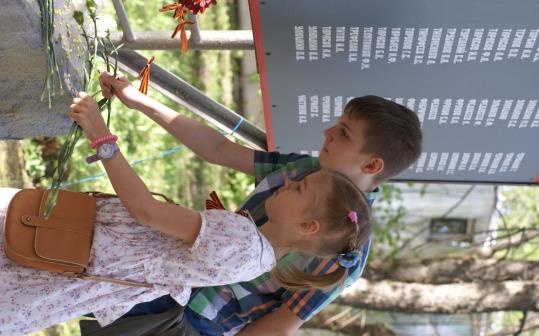 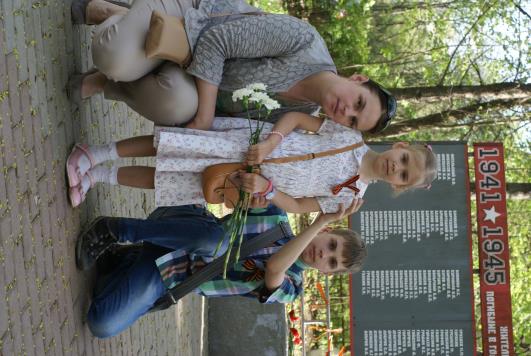 УЛИЦА братьев Улюшкиных.
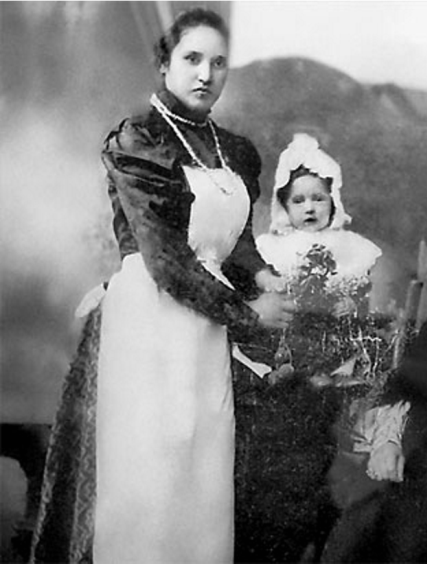 Было у матери пять сыновей…
В 1941 году проводила Екатерина Дмитриевна своих сыновей: 
                               Василя 
                     Петра 
                     Ивана 
                     Михаила 
                     Сергея
на войну, и ни одного не дождалась. Все они погибли, защищая нашу Родину.
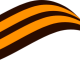 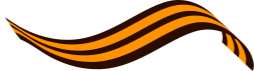 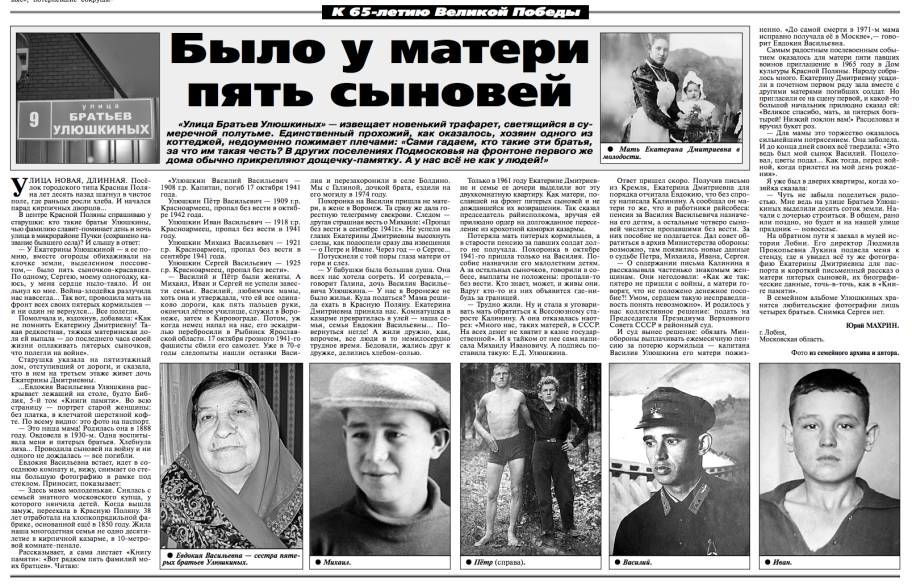 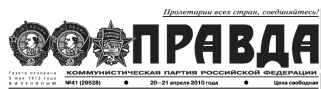 Статья в газете «ПРАВДА»
 От 21 апреля 2010 года о семье Улюшкиных
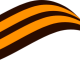 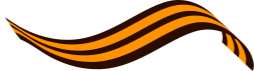 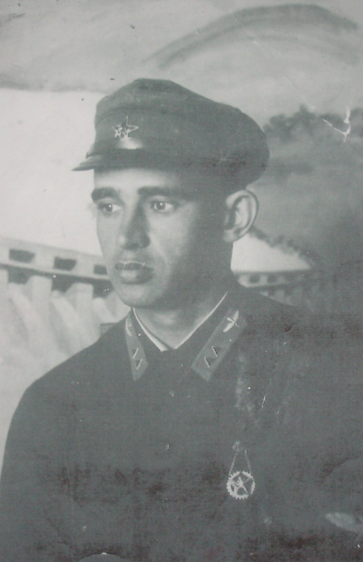 Василий Васильевич Улюшкин
Родился в 1908 году в деревне Лунево Московской губернии.  
Погиб 17 октября 1941 в боевом вылете на самолёте ДБ-3.
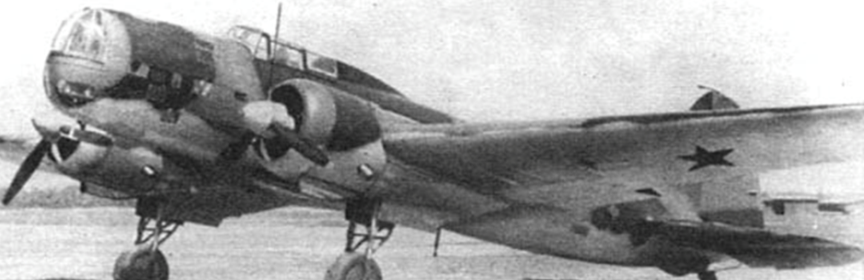 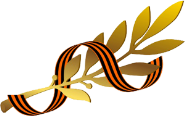 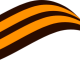 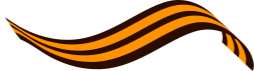 Авиаторы Второй Мировой (информация с сайта http://allaces.ru)
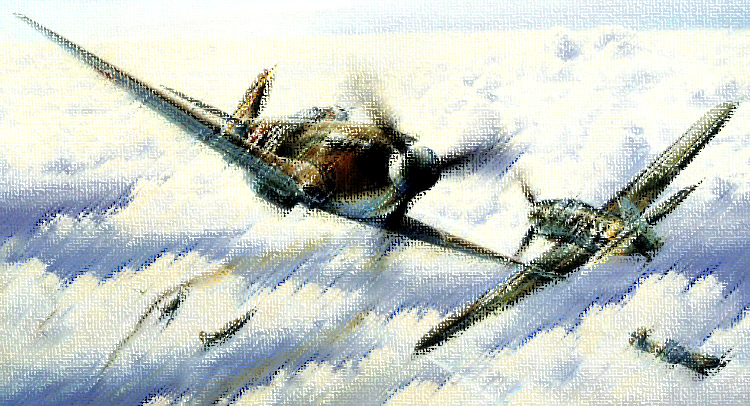 17.10.41 г. с аэродрома Ярославль вылетело 10 самолетов, и взяли курс на Лотошино-Воробьево. Через 1 час 10 минут они произвели бомбежку. Семь самолетов развернулись на обратный курс, а звено капитана Улюшкина продолжило разведывательный полет в район Бородино-Боровск. Все три экипажа на свой аэродром не вернулись.
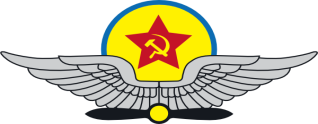 Улюшкин Василий Васильевич
Страна: СССР
Годы жизни:1908 - 17.10.1941 (ПБЗ)
Место рождения:
Московская обл., Дмитровский р-н, 
фабрика Красная Поляна
Вид авиации: ДБА
Категория: летчик
Места службы:42 дбап
?‑17.10.41 Зам. командира полка
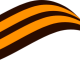 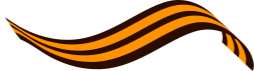 Петр Васильевич Улюшкин
Родился в 1909 году в деревне Лунево Московской губернии.  П. Улюшкин пропал без вести в октябре 1942 года в Курской области.
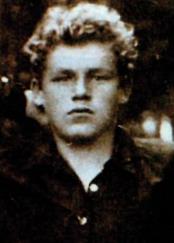 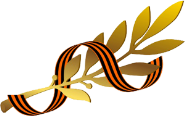 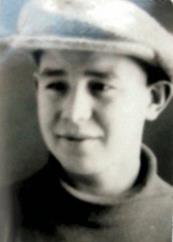 Иван Васильевич Улюшкин
Родился в 1918 году в поселке Красная Поляна Московской губернии.  
Пропал без вести.
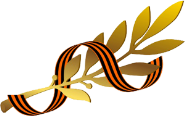 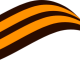 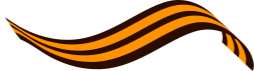 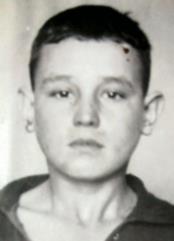 Михаил Васильевич Улюшкин
Родился в 1921 году в поселке Красная Поляна Московской губернии. 
Пропал без вести в сентябре 1941 года.
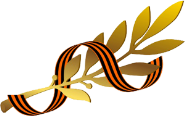 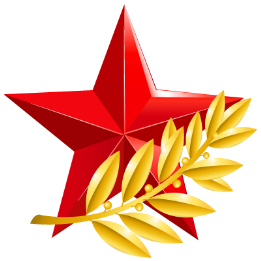 Сергей Васильевич Улюшкин
Родился в 1925 году в поселке Красная Поляна Московской губернии.  
Пропал без вести.
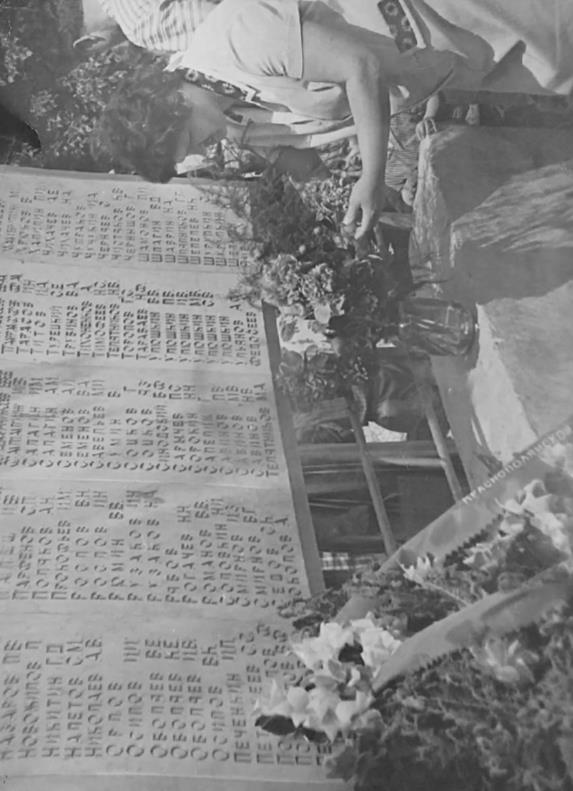 Моя прабабушка, дочь Василия Улюшкина, 


Зоя Васильевна Тарасова
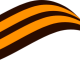 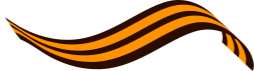 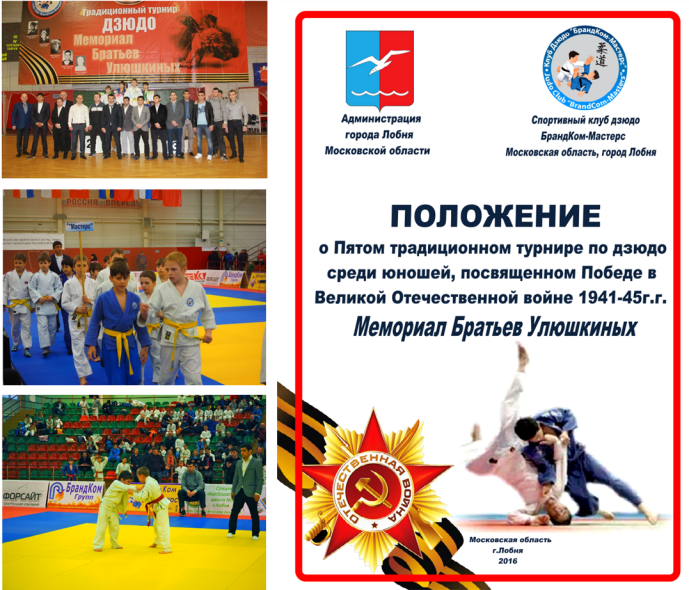 Именем братьев Улюшкиных в Лобне  называется  традиционным ежегодный общегородской турнир по дзюдо среди юношей.
БРАТСКАЯ МОГИЛА ЛЁТЧИКОВ 42-ГО АВИАЦИОННОГО ПОЛКА
г. Рыбинск, ул. Балобановская, Болтинское кладбище Координаты: (58.106654 38.659898)
В 1975 годы следопыты из города Рыбинска нашли сбитый самолет, с останками летчиков и документами  Василия Улюшкина.
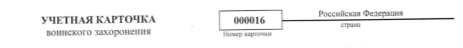 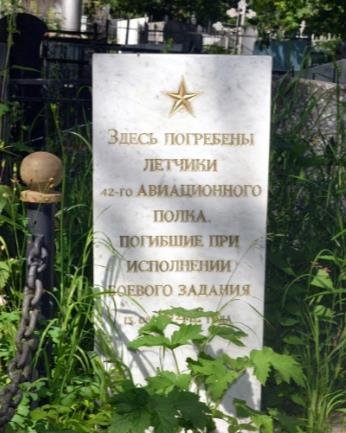 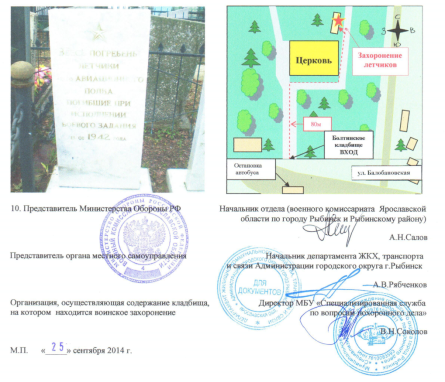 СЕМЕЙНАЯ РЕЛИКВИЯ
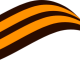 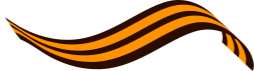 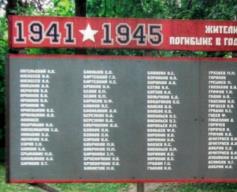 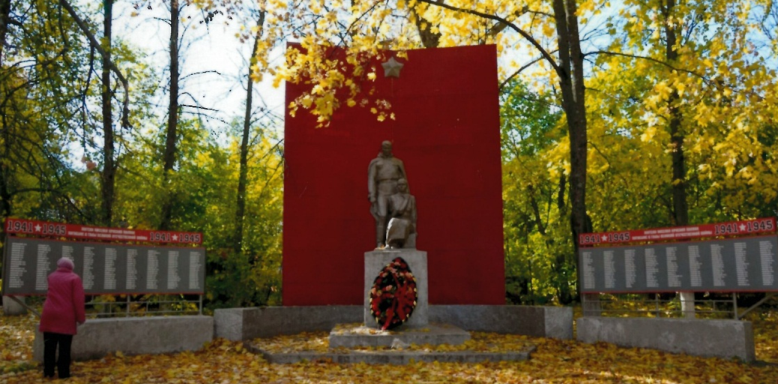 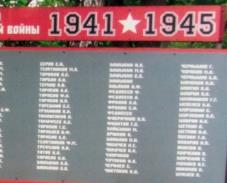 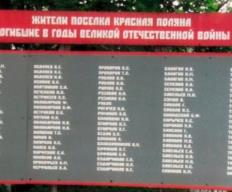 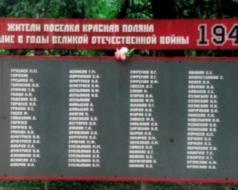 Память о этих людях – самая главная наша реликвия
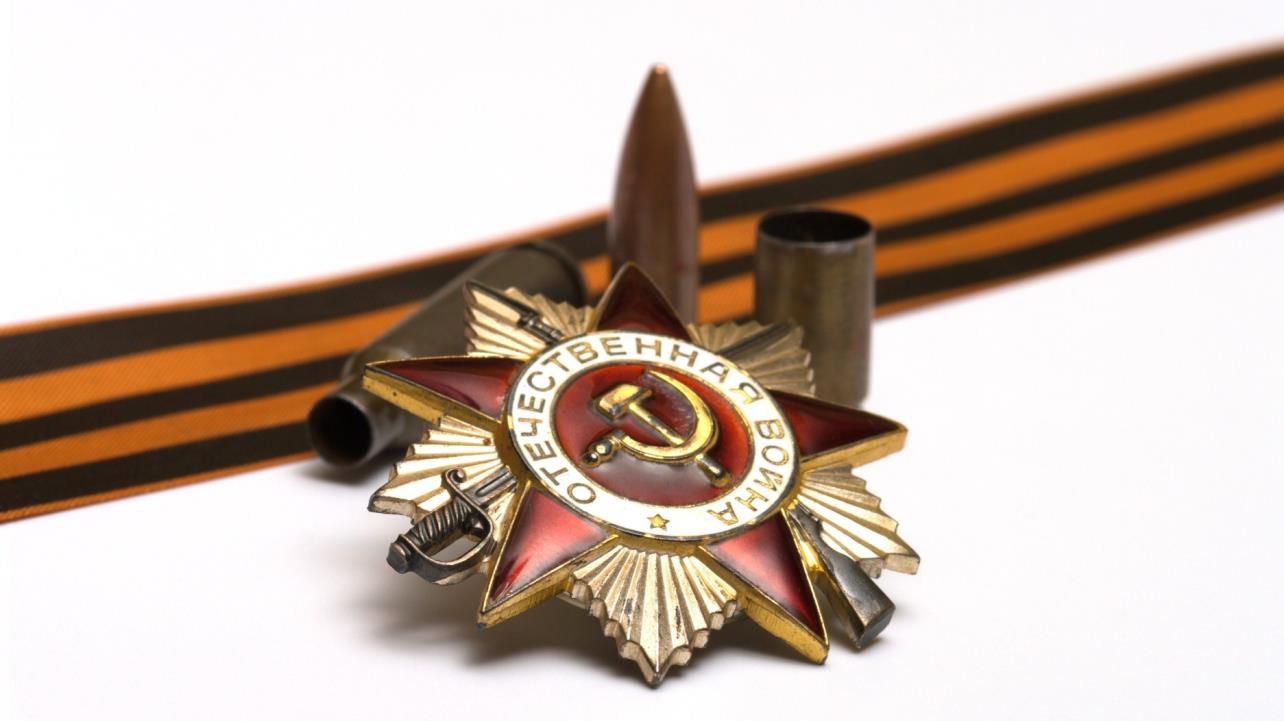 Моя семейная реликвия
Источники:
1. САЙт Общероссийского народного фронта
https://imena.onf.ru/
2. ПОРТАЛ ОРГАНОВ ГОСУДАРСТВЕННОЙ ВЛАСТИ ЯРОСЛАВСКОЙ ОБЛАСТИ
http://www.yarregion.ru
3. САЙТ АВИАТОРЫ ВТОРОЙ МИРОВОЙ 
http://allaces.ru
4. САЙТ ПФМЯТЬ НАРОДА 1941-1945
https://pamyat-naroda.ru/
5. САЙТ Победа 1945
http://www.pobeda1945.su/
 6. ФОТОАЛЬБОМ ЛОБНЕНСКОЙ ГОРОДСКОЙ ОБЩЕСТВЕННОЙ ОРГАНИЗАЦИИ “музей красная поляна”
7. Домашний архив